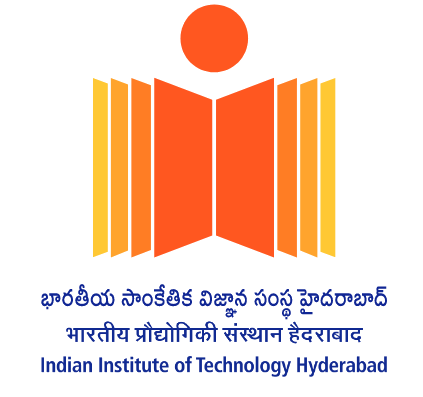 Biomedical Engineering
Where the boundaries between disciplines fade !
PhD Admissions Brochure
(2024)
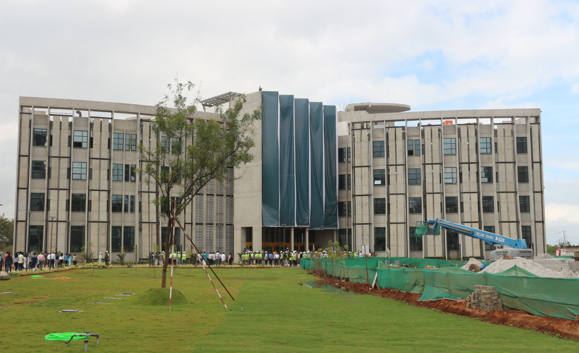 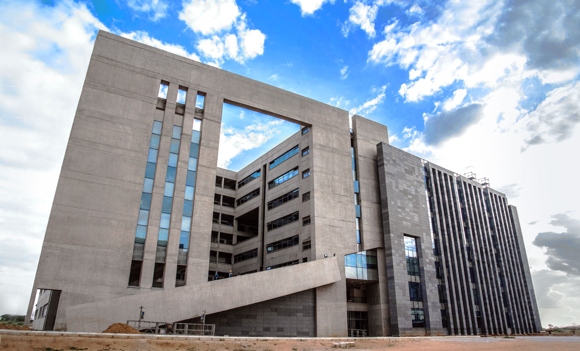 BME@IITH
PhD Admissions @ Biomedical Engineering
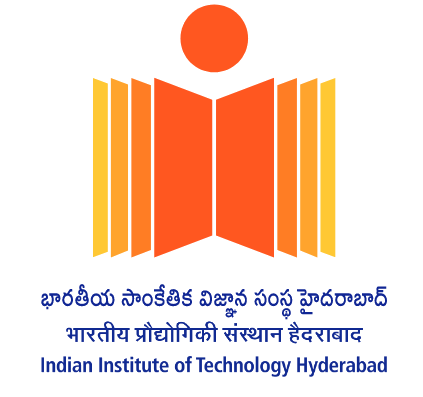 The Department of Biomedical engineering at Indian Institute of Technology Hyderabad (IITH) welcomes applications from suitably qualified and highly motivated students, willing to pursue research in the following research areas.
Biomedical Imaging
Biomicrofluidics  & Biomechanics
Regenerative Medicine & Stem Cell Research
Nano Medicine & Regenerative Medicine
Computational Neurosciences
Bio-nanotechnology & Nanomedicine
Biofabrication & Tissue Engineering
Neurotechnology & Neuroscience
Computational Systems Biology and Biomechanics
Ultrasound Imaging & Therapeutics
Biomedical Informatics & Healthcare
Magnetic Resonance Imaging
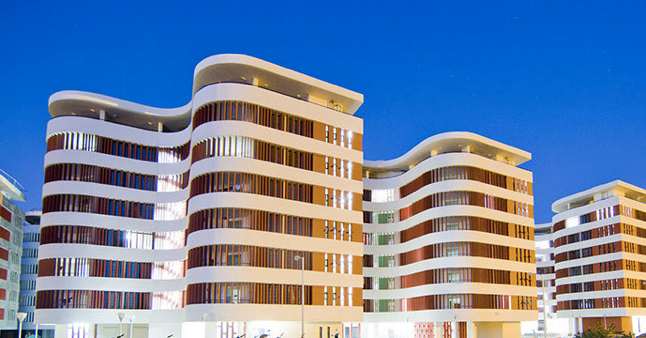 IITH Hostels
Fixed mirror
Single-mode fiber
BME@IITH
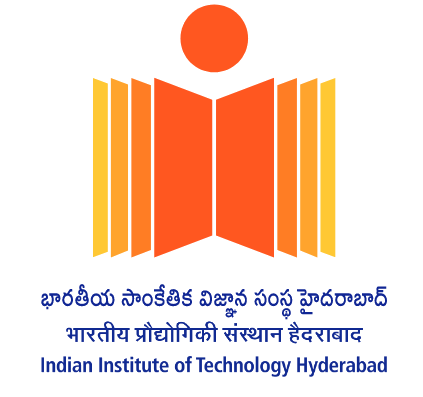 SLD light Source
Biomedical imaging
50-50 fiber coupler
Reference arm
Dr. Renu John
Novel non-invasive bio-imaging techniques
Coherence imaging and microscopy techniques
Molecular contrast agents and Targeted molecular imaging
Nanoparticles
Targeted drug delivery and Bio-photonics applications
Transverse scanning galvos
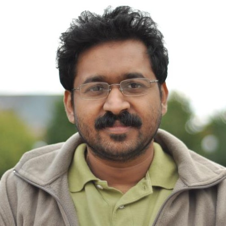 Spectrometer
(Line-scan CCD)
Achromat lens
Lab website
Data acquisition
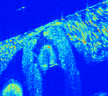 Programmable power supply
Z
Sample
Computer
x
BME@IITH
Biomicrofluidics and Biomechanics
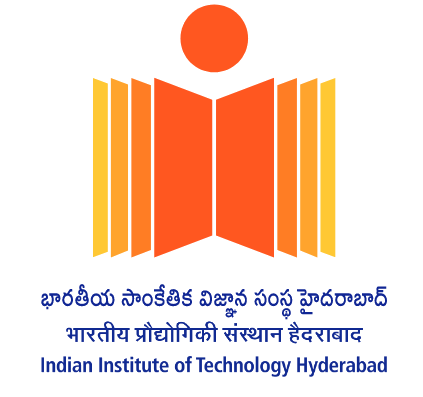 Dr. Harikrishnan Narayanan Unni
Microfluidics and Lab on Chip for Bioengineering
Lab on Chip for protein aggregation modelling
Computational Biophysics and Systems Biology
Computational Biomechanics
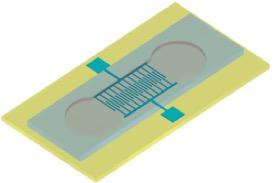 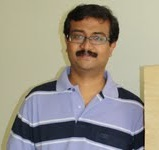 DEP Microfluidic Device
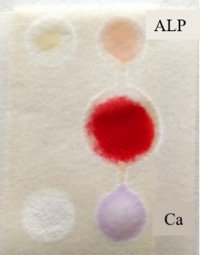 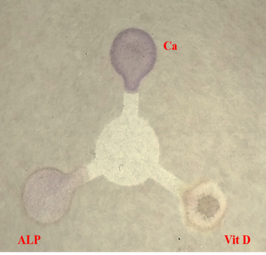 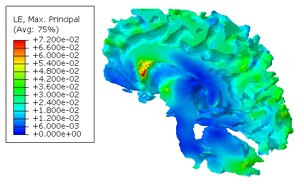 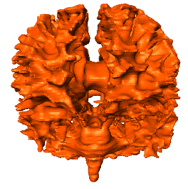 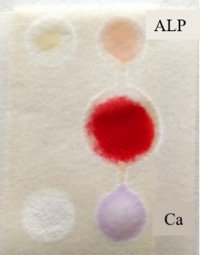 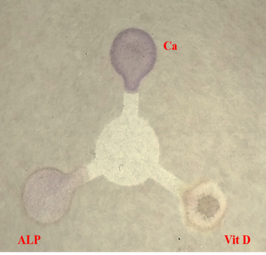 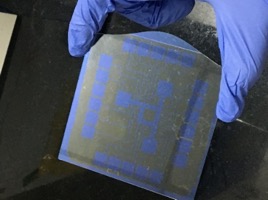 White matter Strain distribution – impact loading – FEM study
EWOD Electrode patterns
muPADs-  Paper analytic devices
BME@IITH
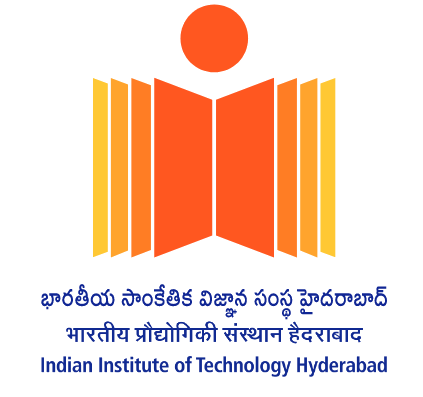 Regenerative Medicine & Stem Cell (RMS)
Dr. Subha Narayan Rath
Evaluation of in vitro stem cell-biomaterial interactions using micropatterning and nanofibers
In vivo like bioreactor use for tissue development
Molecular biological analysis of angiogenesis, osteogenesis, and evaluation of diabetic cell therapy
Application of 3D-cell printing for regeneration of vascularized and osteo-chondral tissues.
1. Designing devices for novel application in diabetes, musculo-skeletal diseases
2. Bio-mimicking smart designed biomaterials
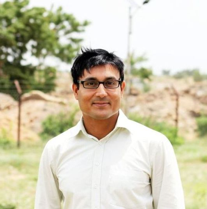 4. Microfluidic chips simulating physiology stem cell culture and drug testing
3. 3D bio-printing of tissues using patient-derived stem cells
Lab website
BME@IITH
Nano Medicine & Regenerative Medicine (eNARM Lab)
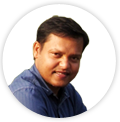 Regenerative Medicine:
Heart Tissue Regeneration
Chronic Wound Healing
Cartilage Regeneration
Periodontal Regeneration 
Stem Cell and Delivery
3D Organoid for Drug/disease model
Nanomedicine 
Cancer Stem Cell Therapeutics
Immunoengineering and Therapy
Affordable Vaccine Platform (Microneedle)
Protein Delivery and Therapeutics
mRNA Delivery and Therapeutics
Cell-Materials Interactions
Nanotoxicity
Stem Cell-Biomaterials Interaction
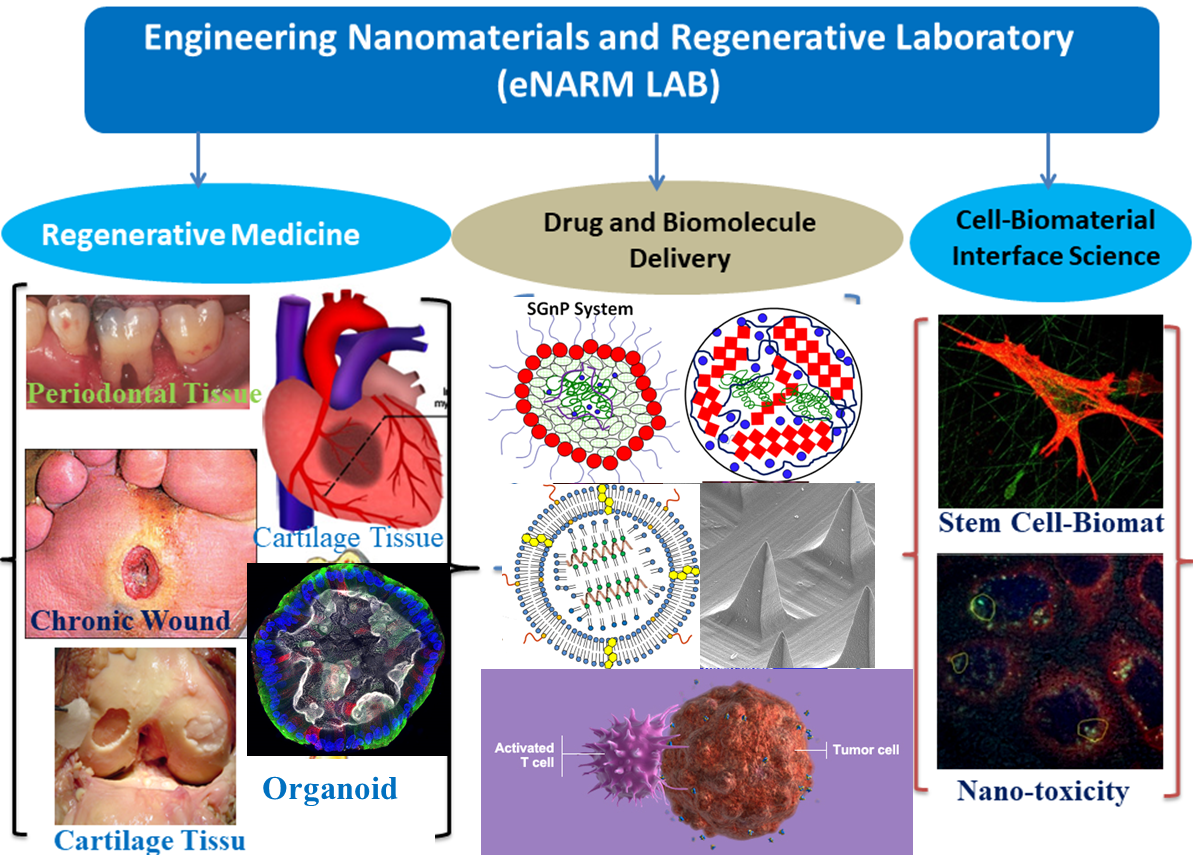 BME@IITH
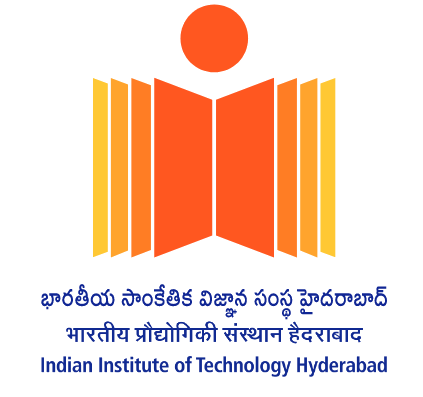 Computational Neurosciences
Dr. Mohan Raghavan
Spine Labs is focused on developing platform technologies around Neural simulation of human motor circuitry and afferent fibres. We use these simulation based technologies for advancing
Clinical Practice & Medical device development
Robotics and Neuromorphic technologies
Basic science and Education
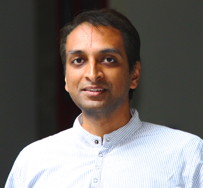 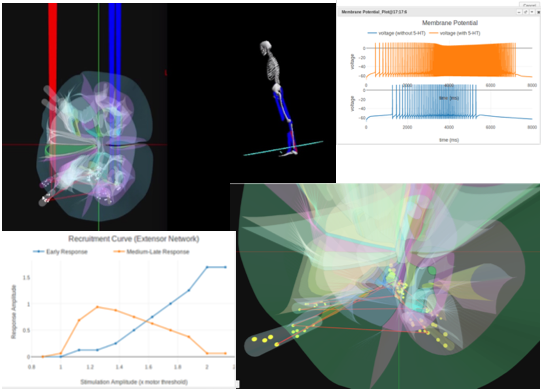 Lab website
Note: Candidates with a background in programming, mechanical engg or any other quantitative sciences are preferred!!
BME@IITH
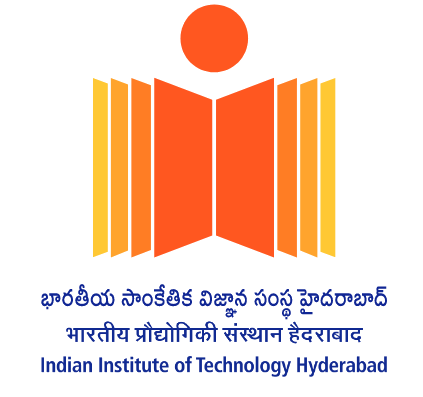 Bio-nanotechnology and Nanomedicine
Dr. Aravind Kumar Rengan

Cancer Nanotechnology
Nanotoxicology
Nano-Biomaterials
Triggered/Targeted Drug Delivery 
Anti-microbial nano-therapeutics
Theranostic applications
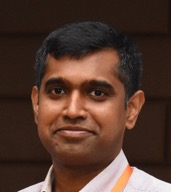 Targeted  Nano Theranostics
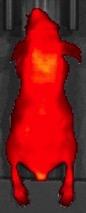 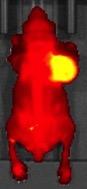 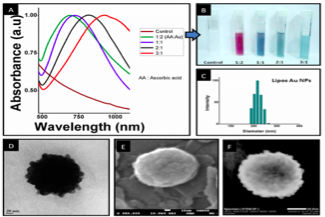 Lab website
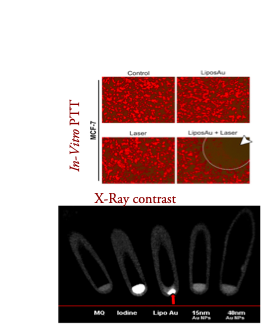 Control
NPs Treated
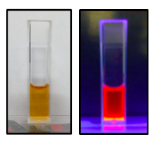 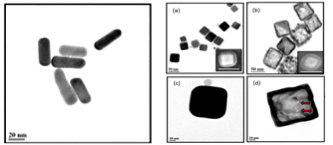 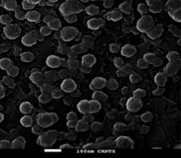 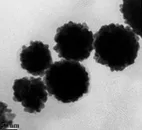 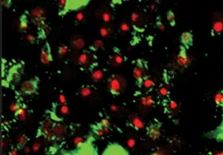 BME@IITH
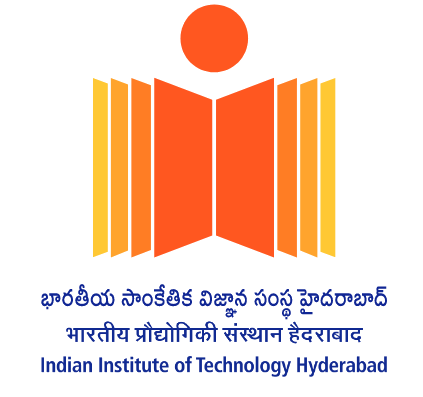 Biofabrication and Tissue Engineering
Dr. Falguni Pati
3D bioprinting of tissue/organ constructs for tissue engineering and regenerative medicine
In vitro tissue/organ models for fundamental study and drug/toxicity testing
Development of novel bioprintable biomaterial and bioink formulation
3D cell and tissue printing for personalized medicine
3D printed customized and personalized orthosis and prosthesis
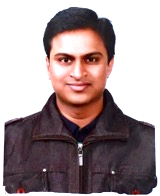 Lab website
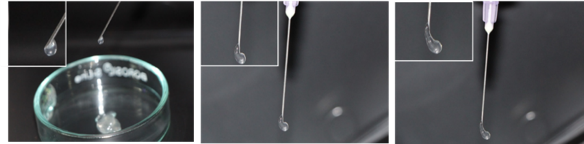 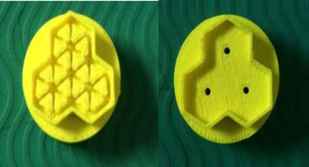 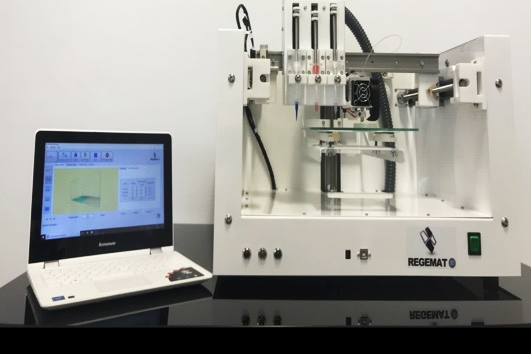 Tissue/Organ-derived bioink for 3D bioprinting
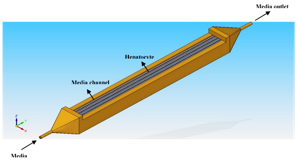 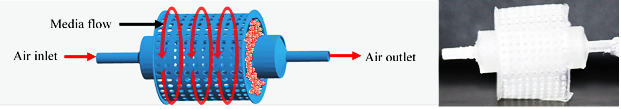 CAD Model and 3D printed structures of next generation miniature bioreactor
3D Bioprinting facility at Biofab lab
BME@IITH
Neurotechnology and Neuroscience
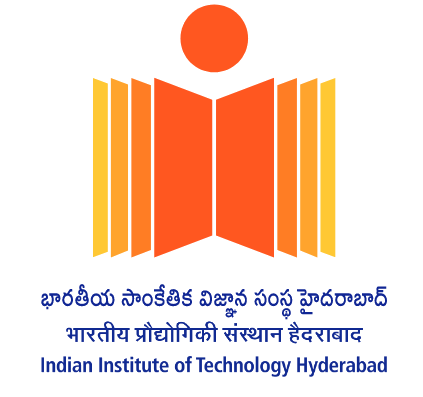 Dr. Kousik Sarathy Sridharan
Neuroimaging of the brain & peripheral electrophysiology
Invasive and non-invasive neuromodulation for neurological and psychiatric disorders
Intraoperative Neuromonitoring support systems
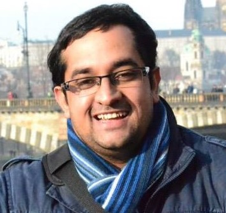 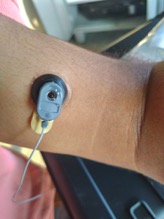 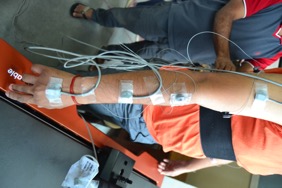 Lab website
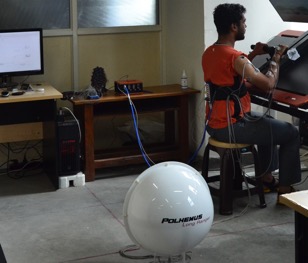 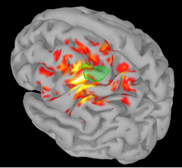 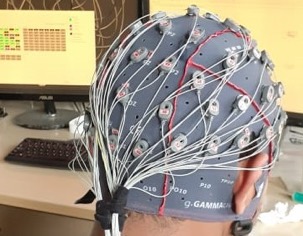 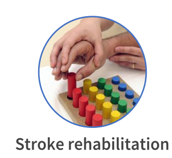 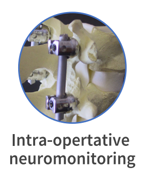 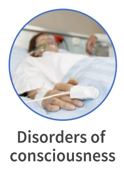 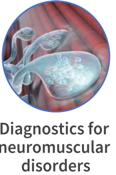 BME@IITH
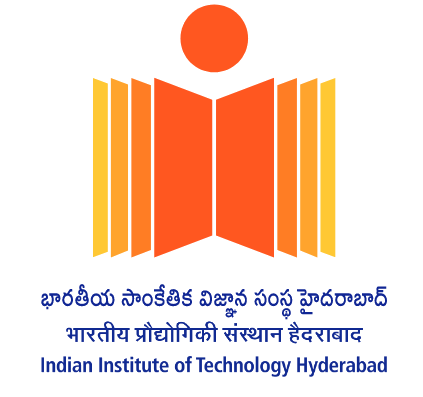 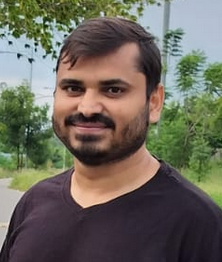 Computational Bioengineering
Dr. Mohd Suhail Rizvi
We utilize mathematical and computational approaches to study
    1. mechanics of cancer metastasis
    2. cell-ECM interactions
    3. computational frameworks for drug delivery 
    4. in silico disease models
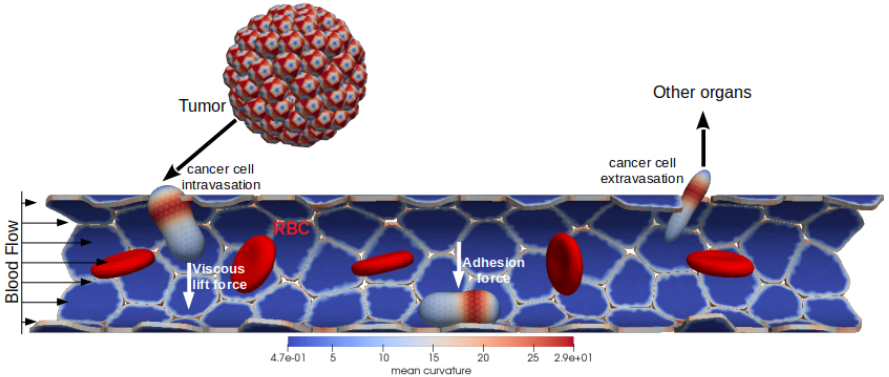 Cancer metastasis
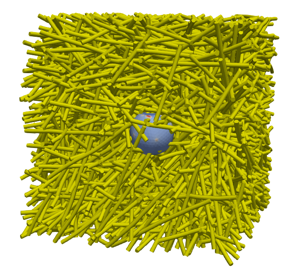 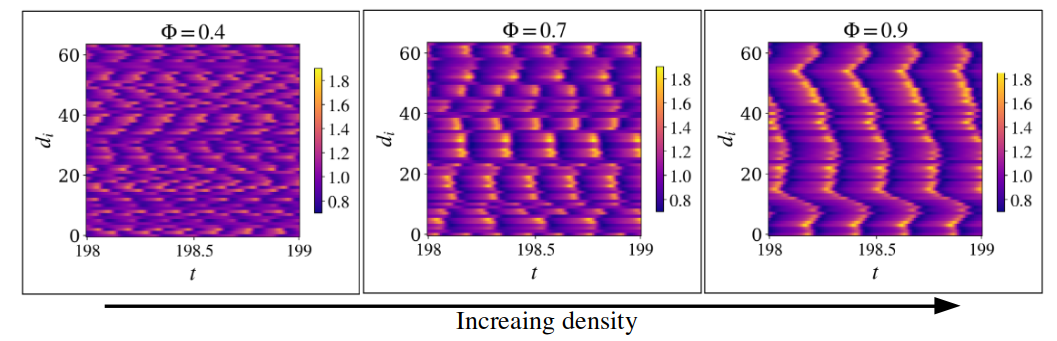 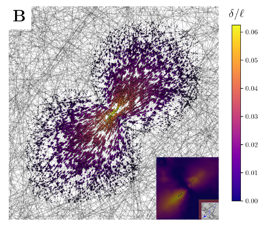 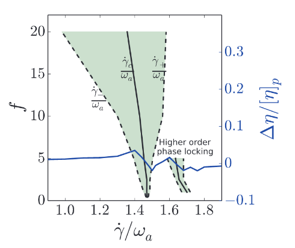 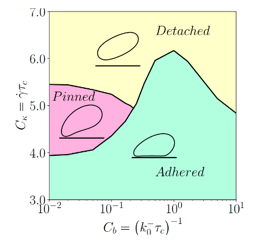 Active matter
Cell-ECM interactions
Bio-hydrodynamics
BME@IITH
Ultrasound Imaging & Therapeutics
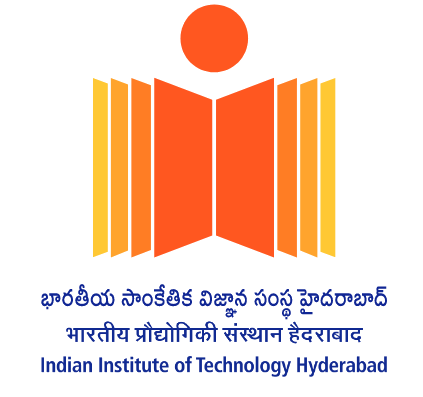 MURL.bio
Dr. Avinash Eranki

My lab is focused on developing:
AI and ML for Ultrasound
Image-guided Therapeutic Ultrasound (FUS/HIFU) for solid tumor therapy
Ultrasound-based drug delivery & Liquid Biopsy
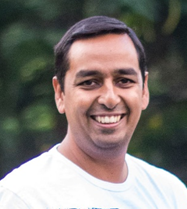 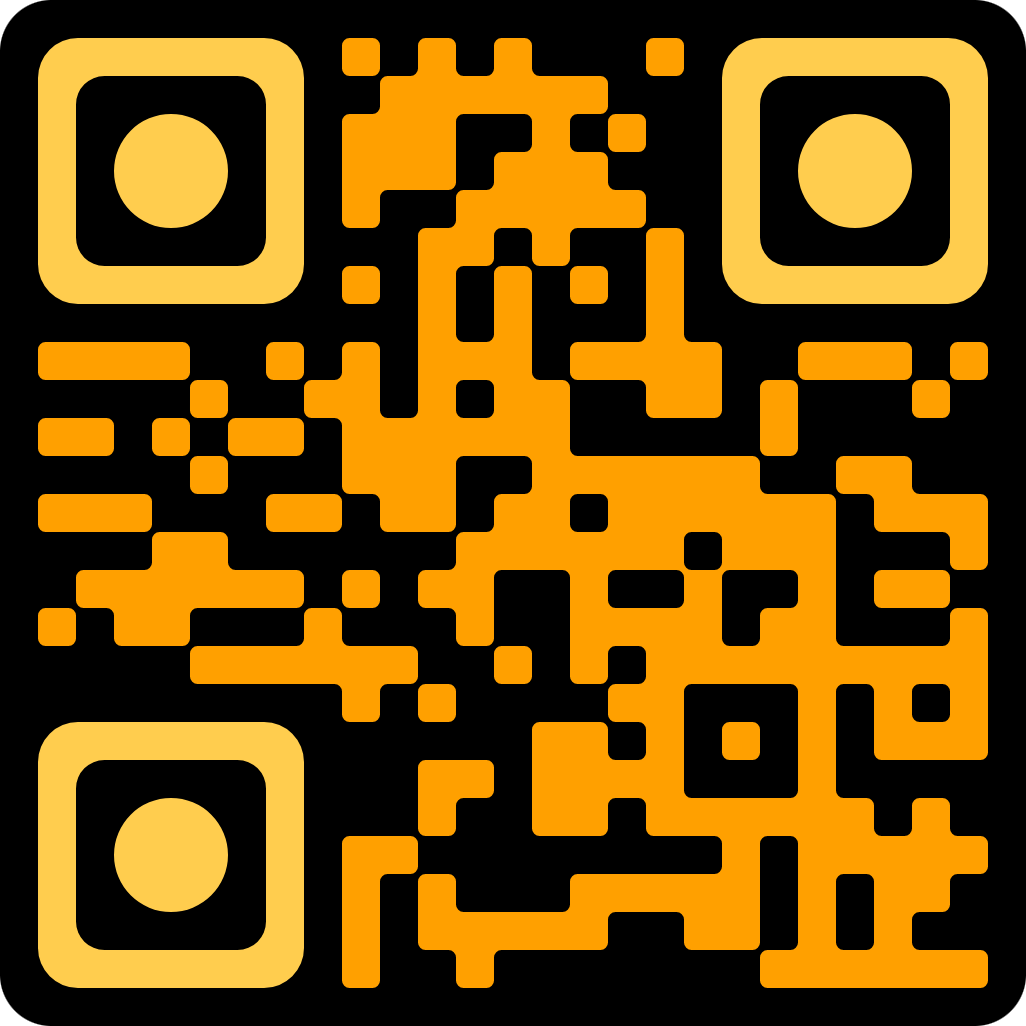 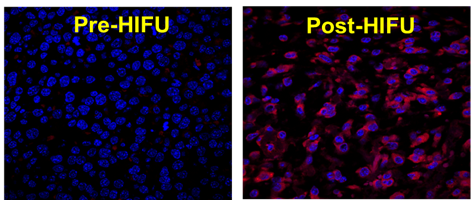 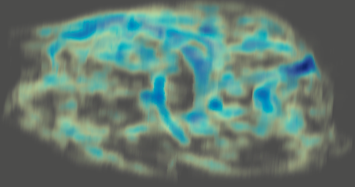 Quantitative Ultrasound
Quantitative Pathology and Acoustics
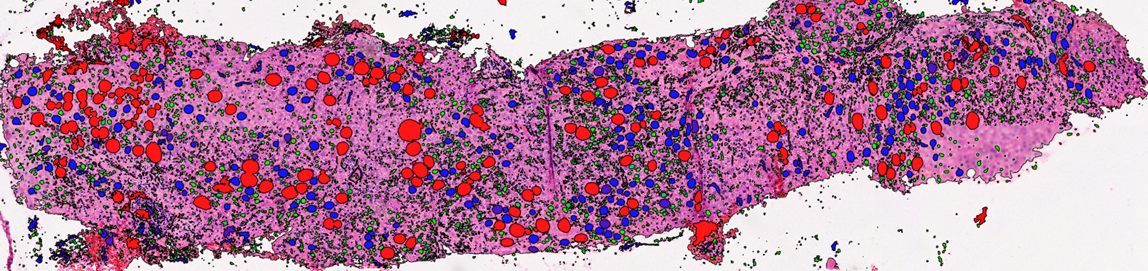 AI/ML for Ultrasound
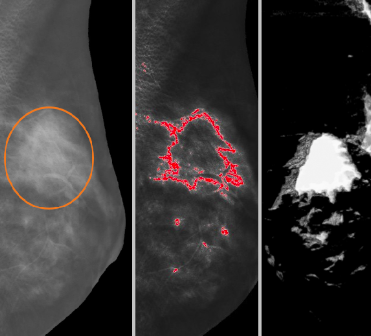 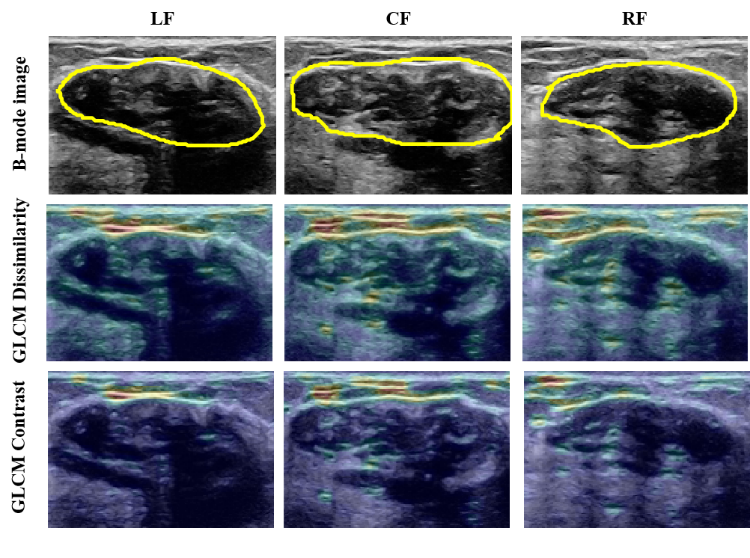 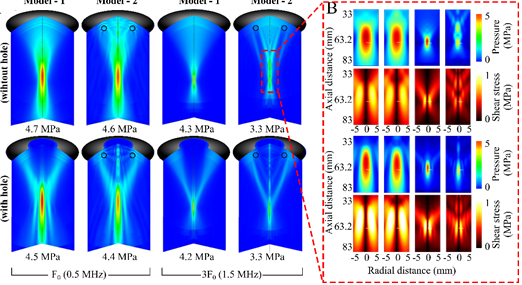 BME@IITH
Medical Informatics & Digital Health
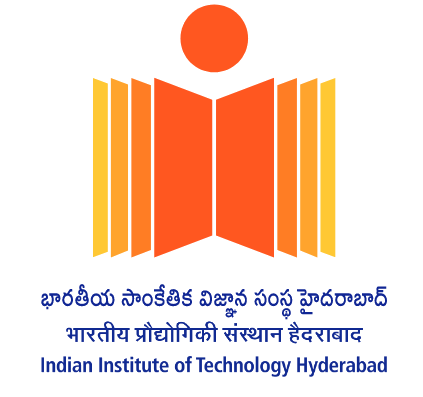 Dr. Nagarajan Ganapathy

My lab is focuses on the solutions for
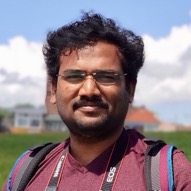 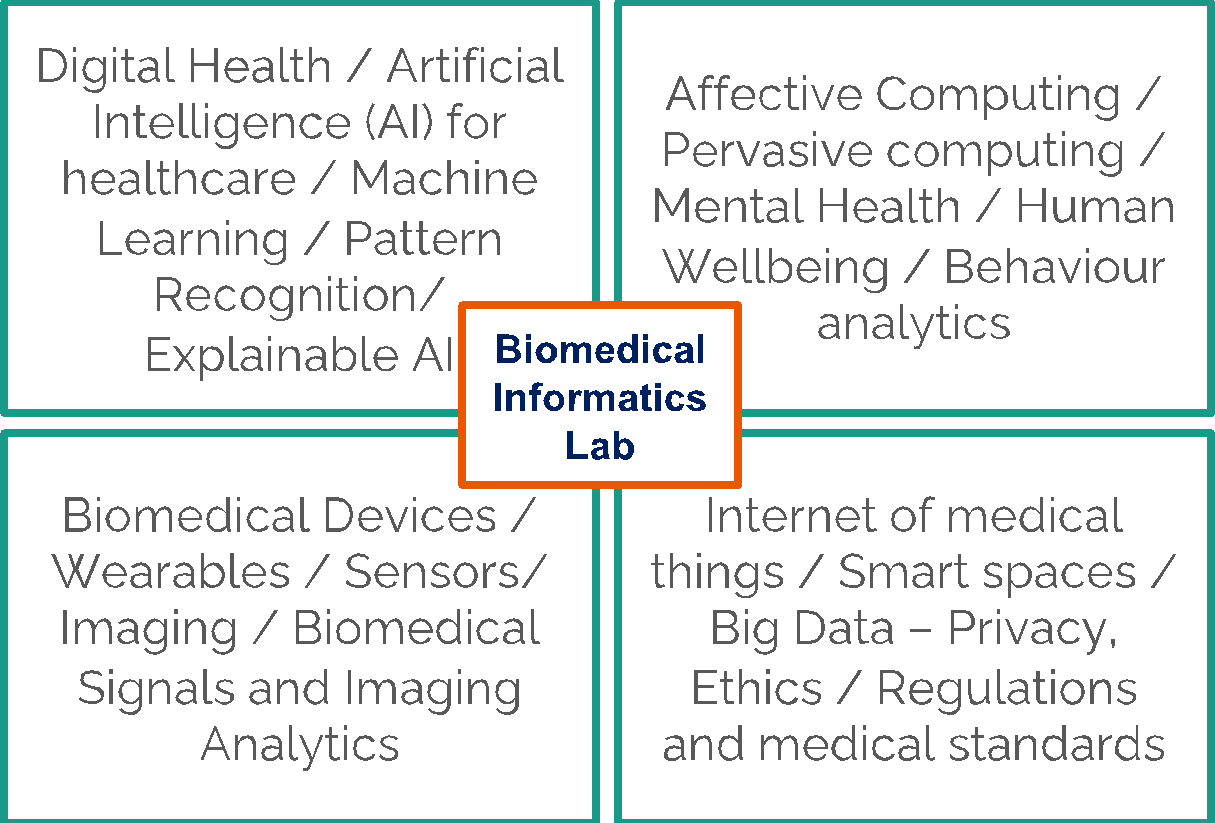 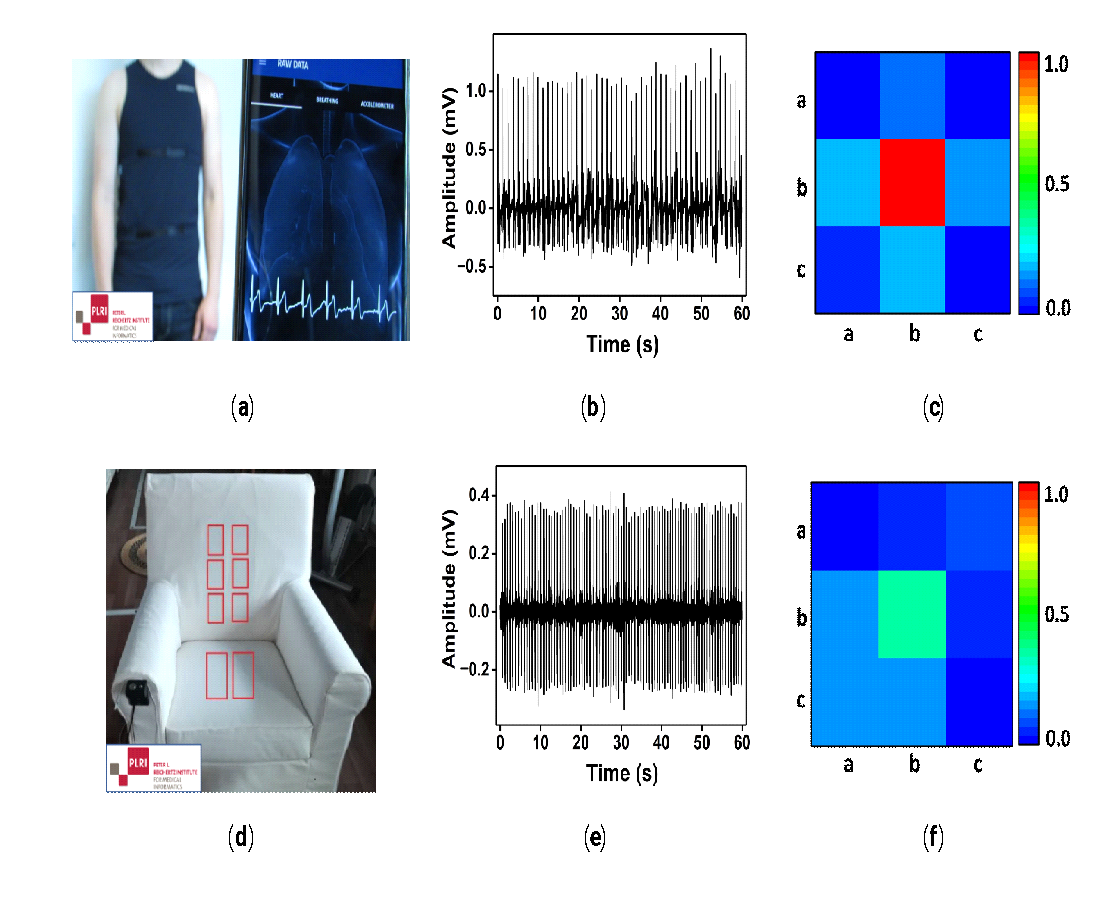 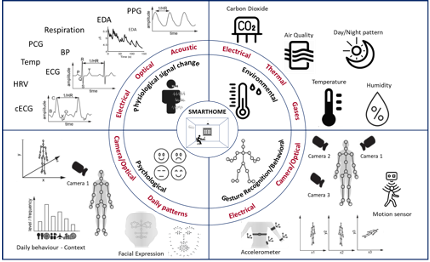 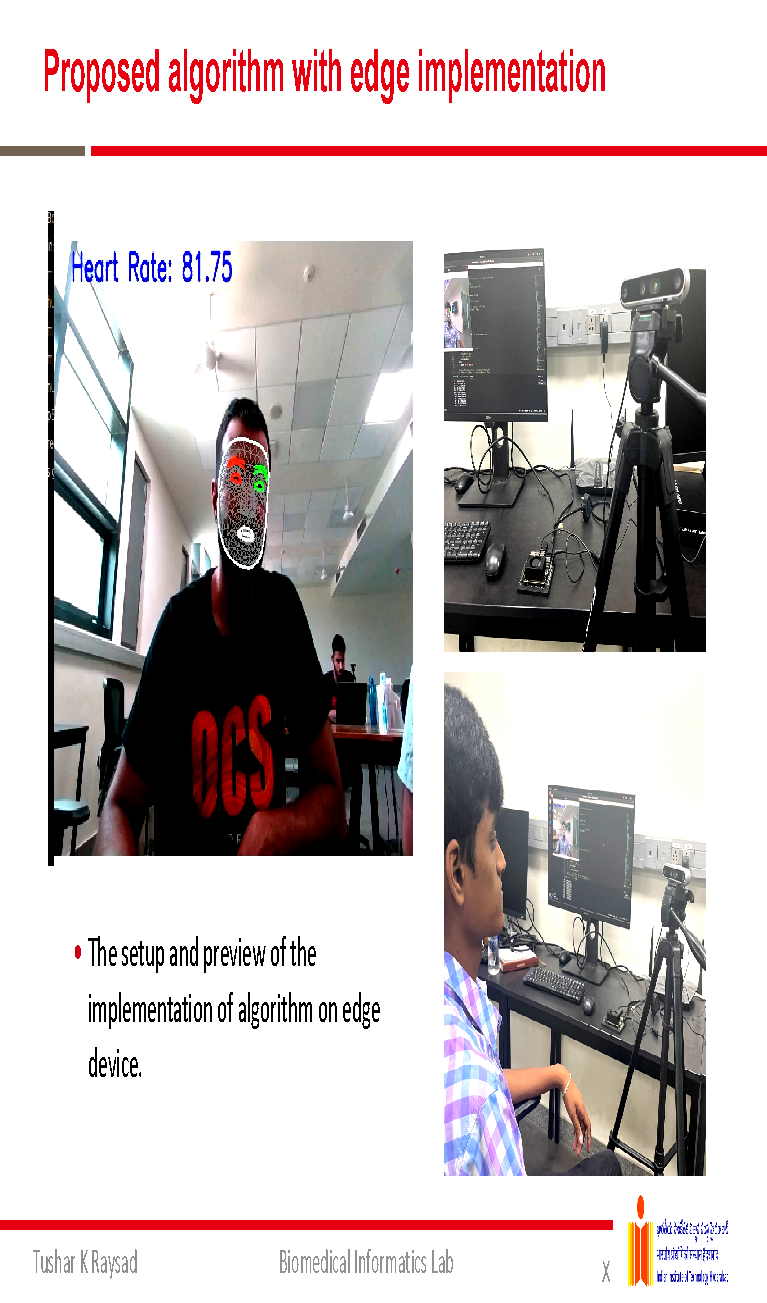 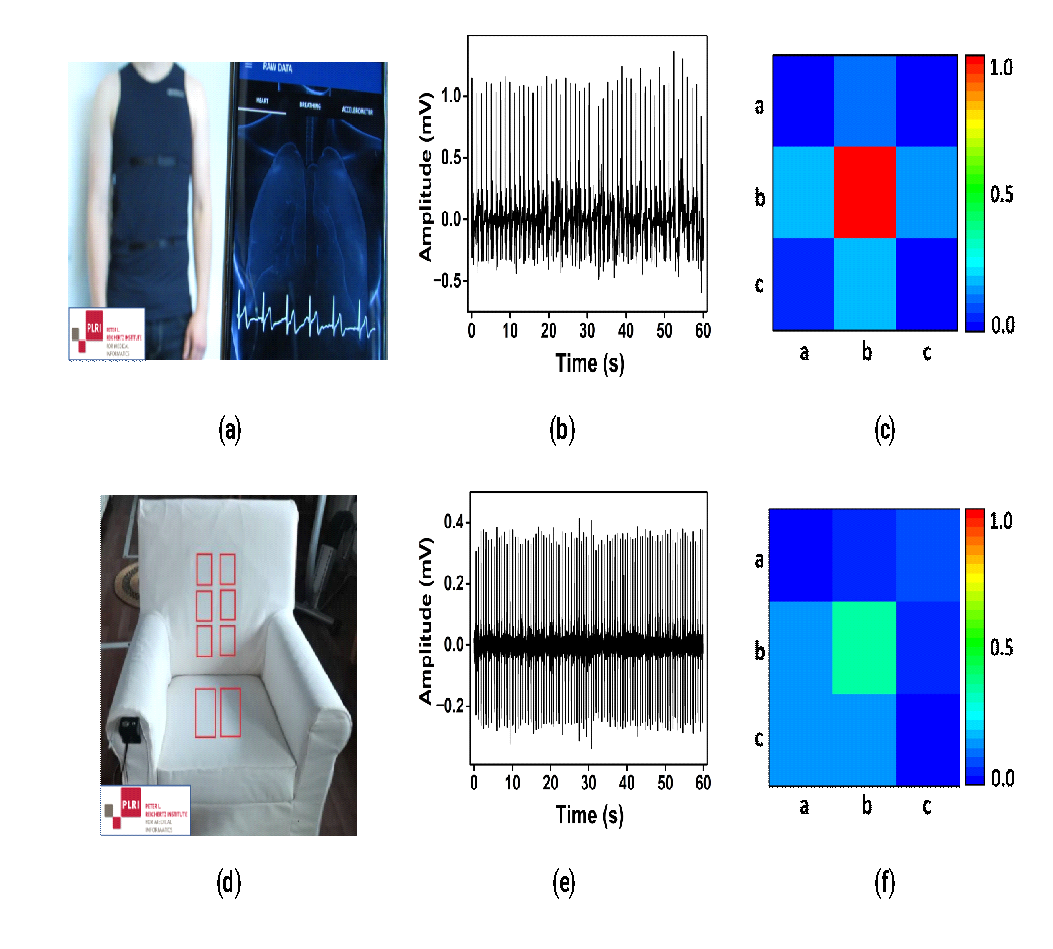 MInDH 
Lab
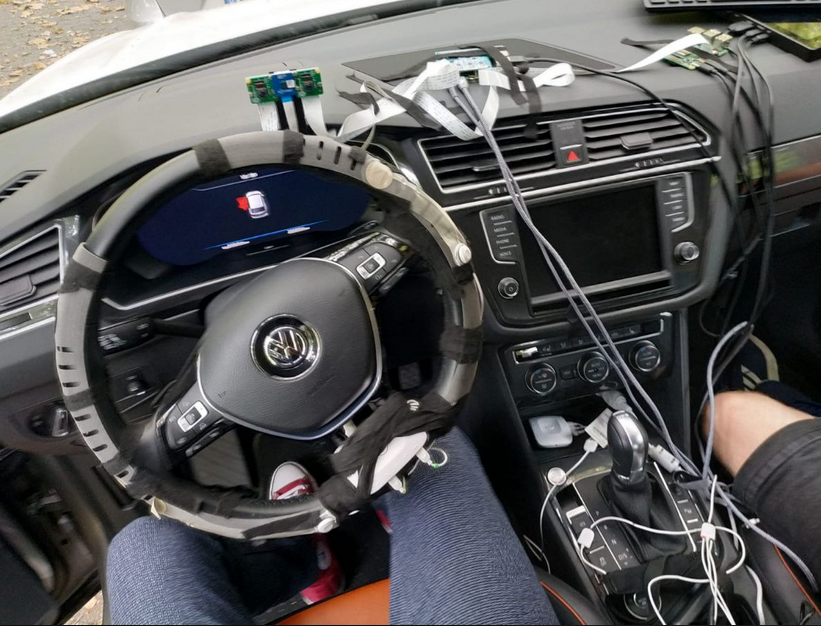 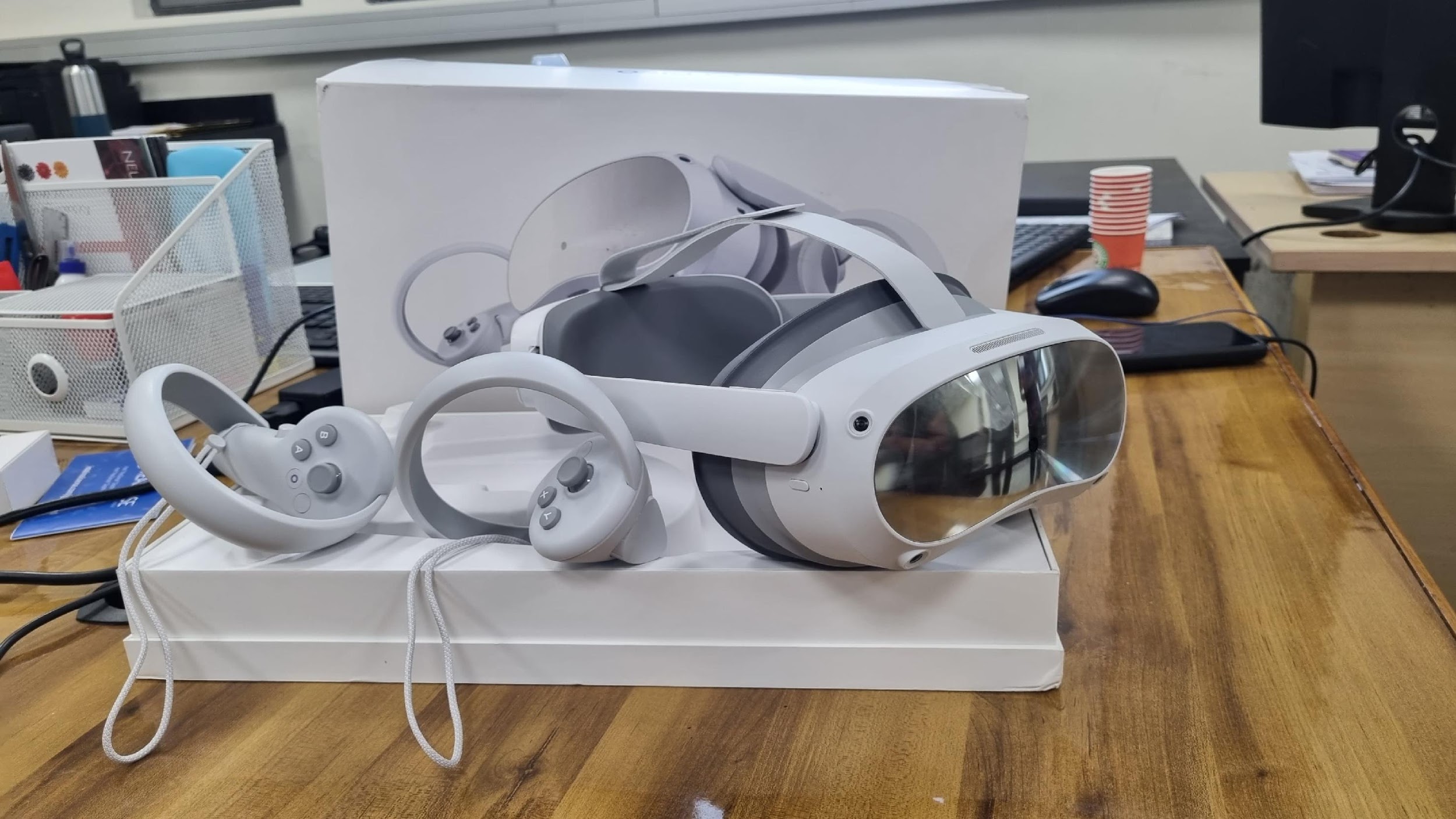 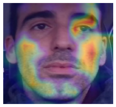 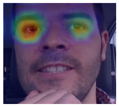 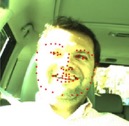 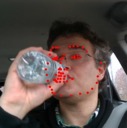 BME@IITH
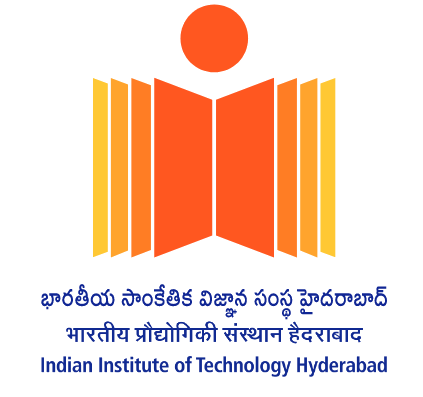 Magnetic Resonance Imaging
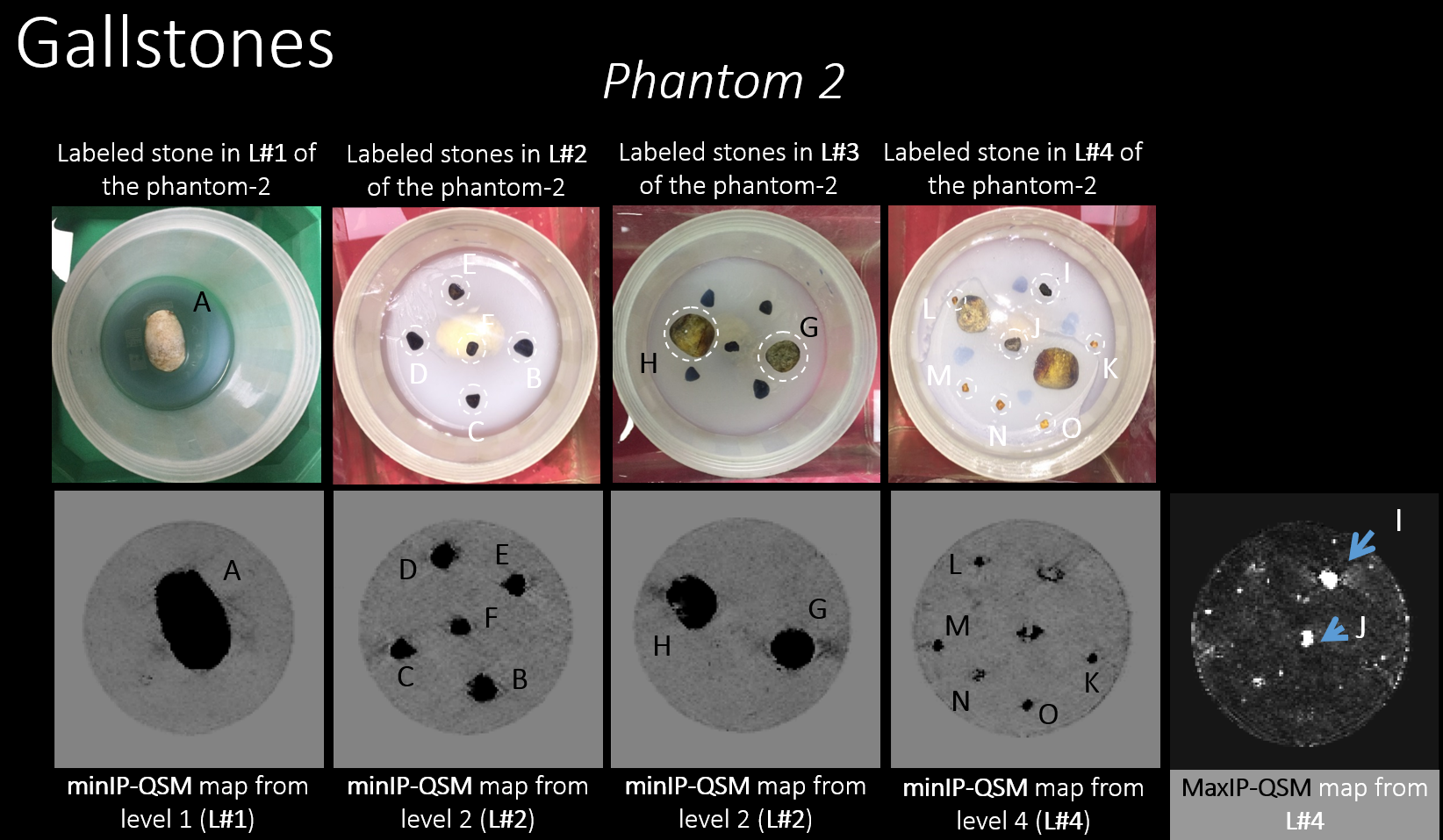 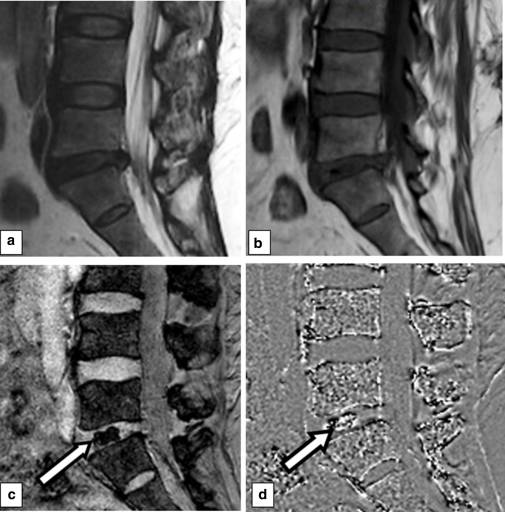 Dr.  Jaladhar Neelavalli
My lab is focused on developing
Novel biomarkers for neurodegenerative diseases and therapy monitoring
Fast and motion-robust MR imaging techniques for fetal imaging
Quantitative MRI methods for body imaging
Building low/ultra low-field MRI systems and developing their clinical applications
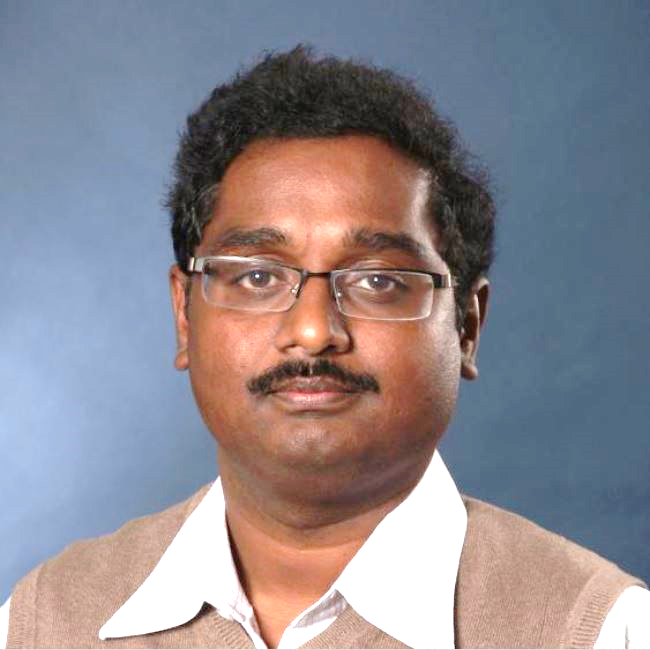 SWI of the spine showing calcification
Applied Magnetic Resonance Imaging Sci. & technology lab
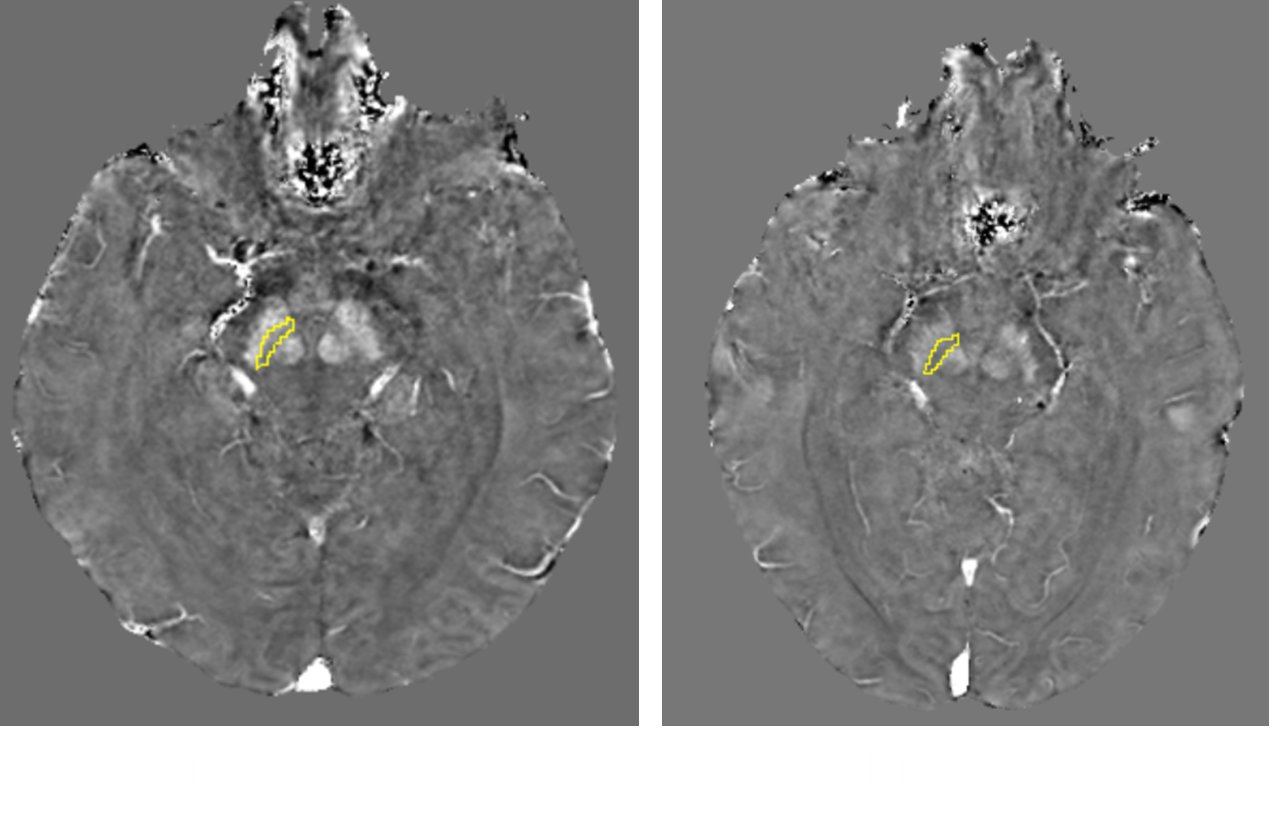 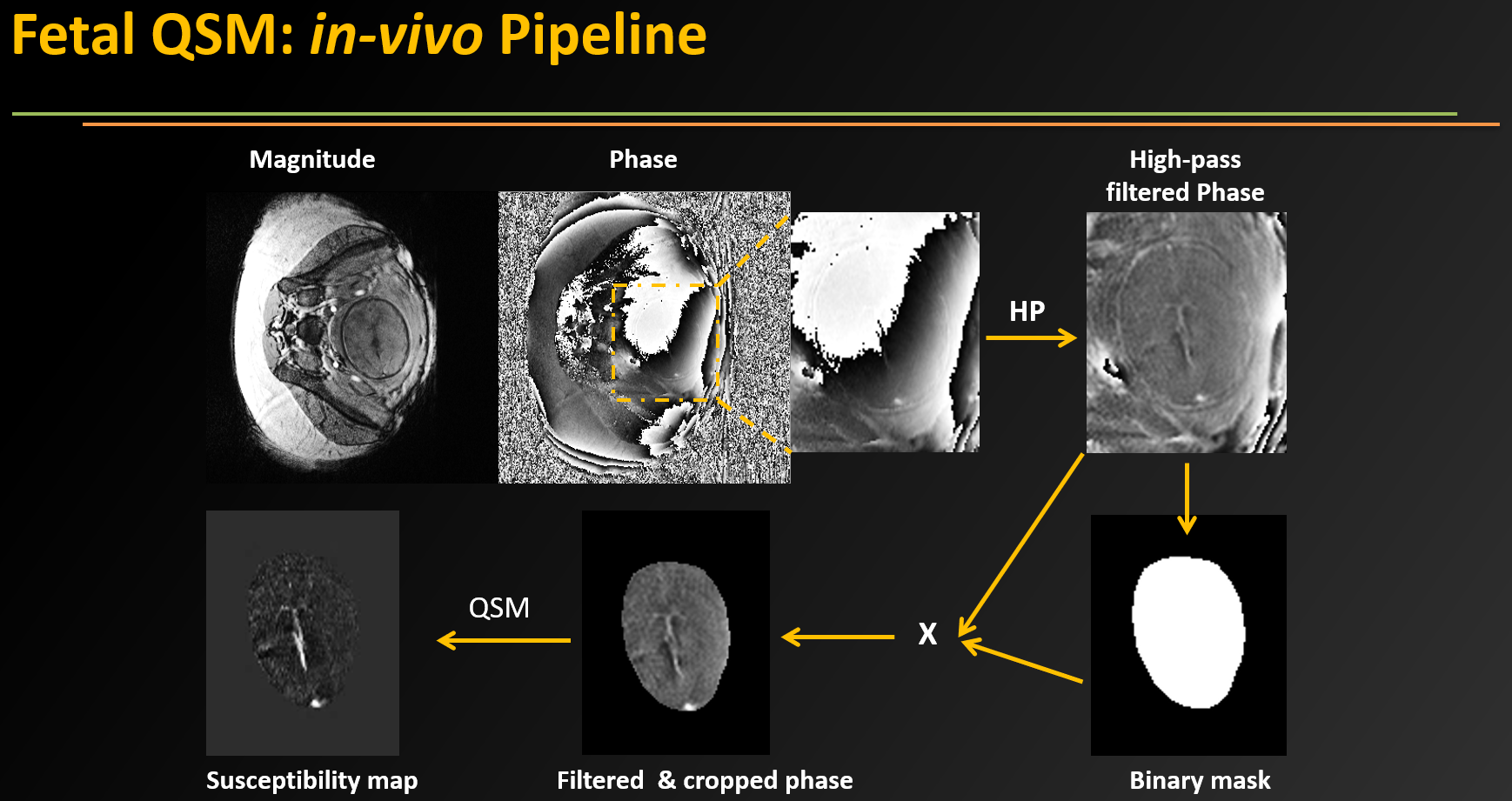 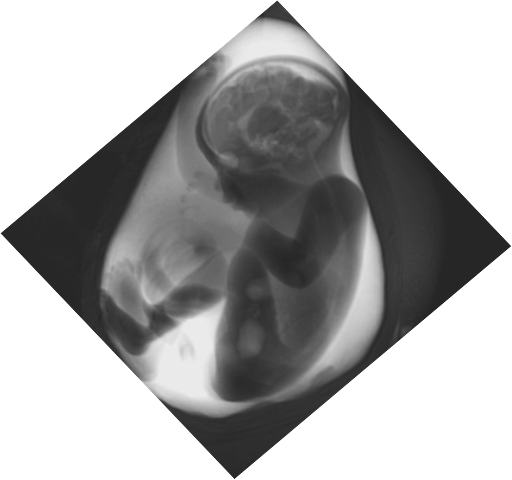 AMRIT
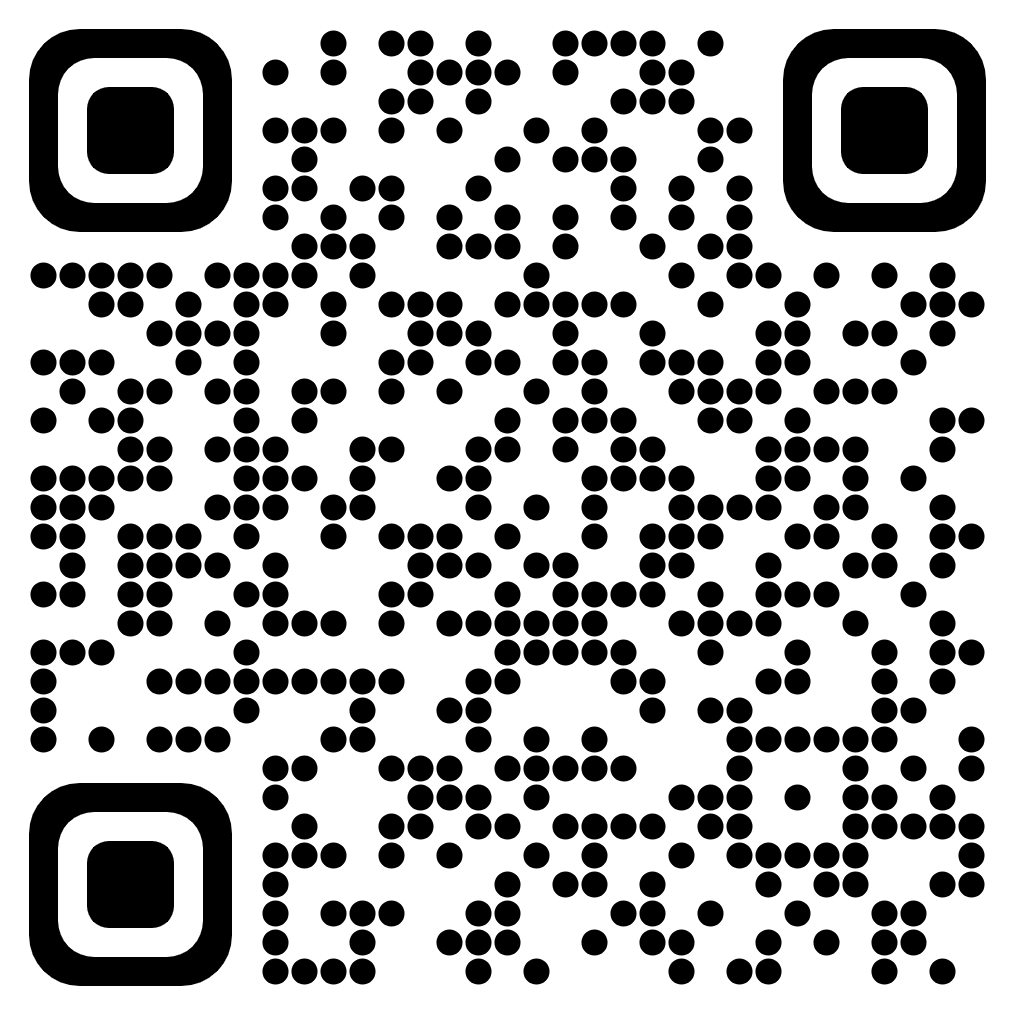 BME@IITH
Eligibility criteria
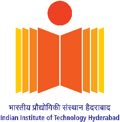 M.Tech./M.E./M.S.(Engineering/Technology)/MSc/MBBS/BDS degree in the respective or allied areas
Candidates with Bachelor’s degree in Engineering/Technology or Master’s degree in Sciences in an allied area and possessing a valid GATE score may also apply
For those who have not yet completed their qualifying examination, marks up to the 7th semester/ 3rd year (for B.Tech students) and 3rd semester/ 1st year for PG students will be considered
Candidates with CSIR-NET-JRF / UGC-NET-JRF award for Research fellowship or equivalent or GATE Qualification are encouraged to apply
Please note that a stringent criteria may be used based on the marks in previous degrees in short-listing candidates to be called for interview.
BME@IITH
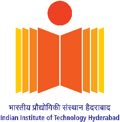 General information
Residency requirement is compulsory for external registrants to complete the required course credits (a minimum of four (4) courses) in the first year
Applicants working in reputed R&D Organizations/Laboratories are eligible to apply
Such applicants (a) need to be deputed on leave by the parent organization/department (b) do not require GATE qualification, and (c) will not be paid any assistantship or scholarship by IIT Hyderabad.
Selection process is purely merit based and candidate will be tested in interview
Application fees and details are available on IITH web page (www.iith.ac.in)
Create login id and apply online on IITH website www.iith.ac.in/phdadmissions